Mayflower Wind Energy, LLC
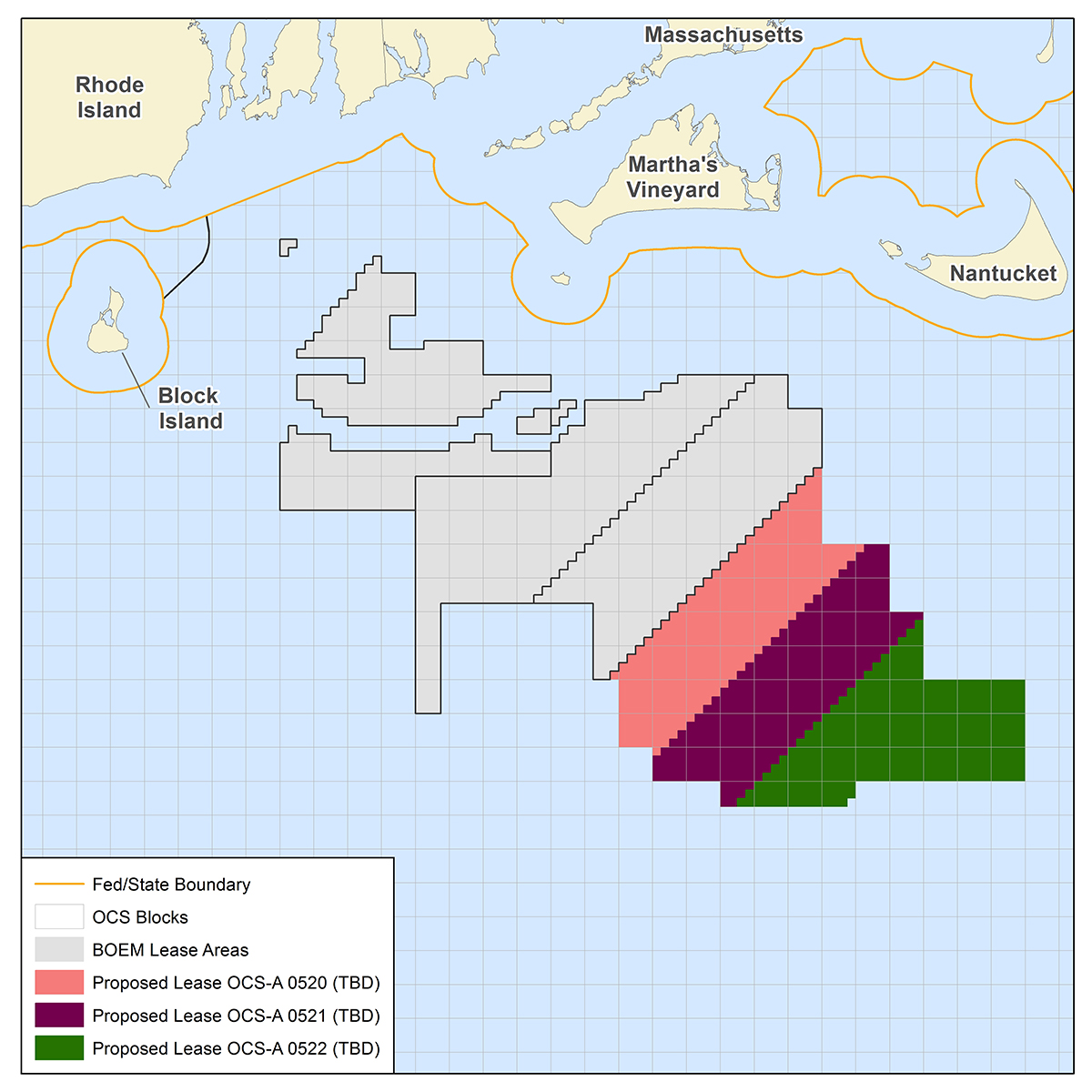 Joint venture between EDP Offshore North America, LLC & Shell New Energies, LLC
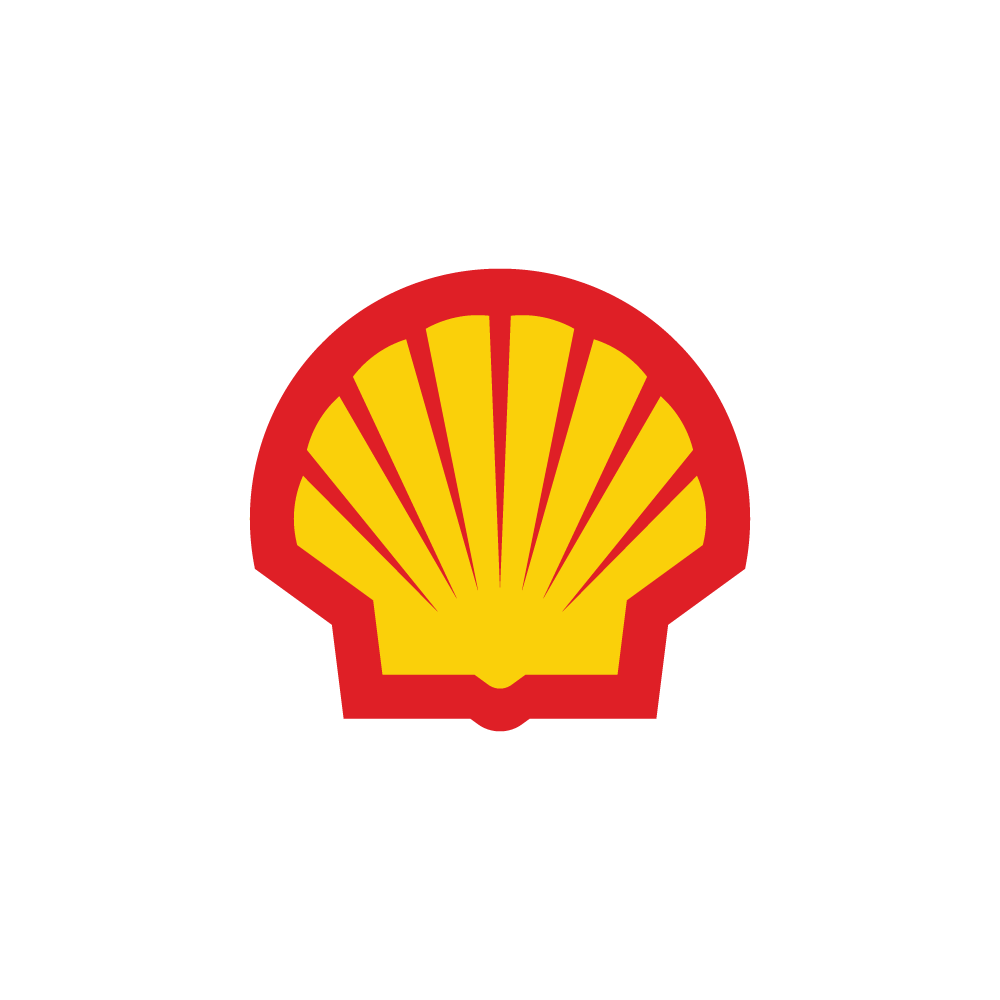 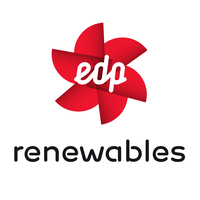 Recently acquired BOEM OCS-0521 (~127,000 acres)
Lease can accommodate a project of around 1.6 GW
Venture is currently initiating formal development efforts to bring the wind farm into operation by mid-2020s
https://www.boem.gov/Massachusetts-Proposed-Commercial-Wind-Leases/